Session 8
Technical Services
Moving from conceptual description to implementation technology
Semantic & Bibliographic Relationships
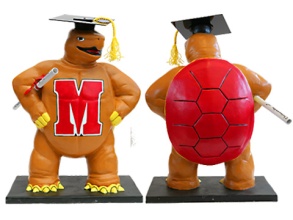 Concepts & resources don’t exist in isolation

Knowing & articulating relationships
Connects
Contextualizes
Semantic Relationships
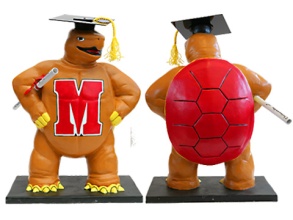 Relationships among categories or concepts
If we plan to organize information, we should know how concepts can relate to each other.
Equivalence
Synonyms and quasi-synonyms,
Hierarchical
Class-subclass
Reptiles  snakes
Whole-part 
Knee  Patella
Associative
The ‘clean-up’ relationship type,
Associations among concepts that are neither hierarchical nor equivalent
Types of Associative Relationships
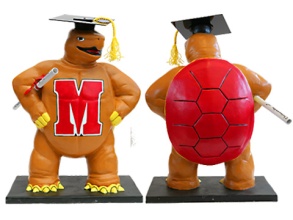 A discipline or field of study and the objects or phenomena studied:
Forest  Forestry
An operation or process and its agent or instrument:
Midwife  Birth
An action and the product of the action:
Ploughing  Furrows
An action and its patient or target:
Harvesting  Crops
A concept and its unit of measurement:
Electrical power  Watt
MeSH: Medical Subject Headings
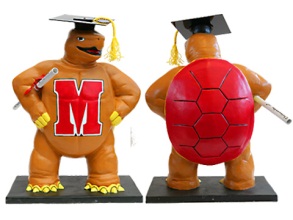 26,000+ descriptors
177,000 terms
Roughly 6.8 synonyms per descriptor!
Created by NLM for indexing medical literature
Used worldwide
Faceted
Facets and qualifiers systematically establish rich, semantic relationships

http://www.nlm.nih.gov/mesh/MBrowser.html
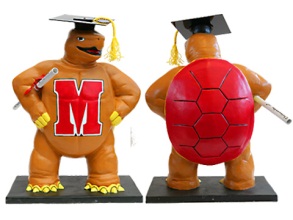 MeSH Records
Descriptors 
Main headings, preferred terms
Indicate aboutness, subject
Qualifiers
Subheadings
Indicate aspects of a subject. This is where facets come into MeSH
E.g., Administration & dosage, Anatomy & histology, Complications, Standards, Statistics & numerical data, Therapy
Very structured approach to facets 
83 qualifiers to be used in conjunction with descriptors for indexing a particular aspect of a subject
Supplementary Concept Records
Fast-changing, mostly to index substances (chemicals, drugs)
Bibliographic Relationships
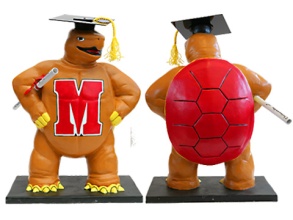 These describe how different resources can relate to each other:
Similar to Semantic Relationships from Session 2, but these pertain specifically to bibliographic resources.
Equivalence: exact (or nearly exact) copies
2 copies of the same edition of a book, an mp3 recording burned from a CD
Derivative: work that is based on or derived from another work 
Updated edition, adaptation
Descriptive: work that describes another work
Criticism, commentary, summary (Cliff’s Notes)
Bibliographic Relationships
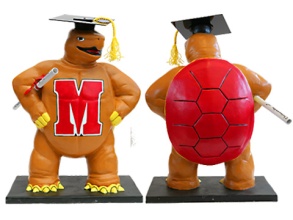 Whole-part: A work can be part of another work
Volume in an encyclopedia, chapter, article in a periodical, item in a series
Accompanying: A work that is meant to go with another work
Math workbook w/ textbook, index, documentation
Sequential: A work that precedes or continues an existing work.
Issues of a publication, sequels/prequels, items in a sequential series
Shared characteristic: Works that have something in common
Author, title, language, subject
Bibliographic & Semantic Relationships: Why care?
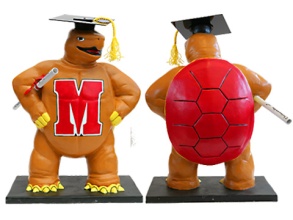 Concepts that are in semantic relationships with each other are linked. 
If the type of link is definable in the information system,
If the link between two resources is encoded.

Resources that are in bibliographic relationships with each other are linked. 
If the type of link is definable in the information system,
If the link between two resources is encoded.
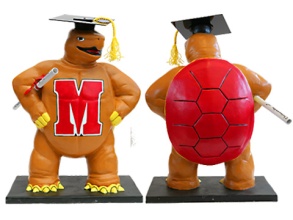 RDA’s Purpose
“The data created using RDA to describe a resource are designed to assist users performing the following tasks: 
Find —i.e., to find resources that correspond to the user’s stated search criteria
Identify —i.e., to confirm that the resource described corresponds to the resource sought, or to distinguish between two or more resources with similar characteristics
Select —i.e., to select a resource that is appropriate to the user’s needs
Obtain —i.e., to acquire or access the resource described.”
RDA Introduction
User Tasks
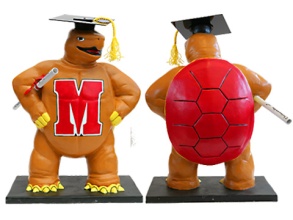 Find 
meeting user’s search criteria
Identify
User confirms finding what they sought, distinguishes similar items
Select
Meets user’s requirements wrt content, format, etc.
Obtain
User’s ability to access the actual work
Navigate
User’s ability to use the work, find information within, etc.
Resource Description & Representation Technology
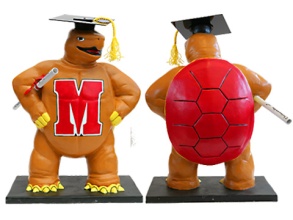 Most (all?) tasks and technologies involved in the organization of information/bibliographic control pertain to:
Entities
Characteristics of those entities
Relationships among entities
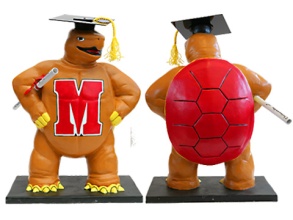 Midterm’s Coming!
Any questions?